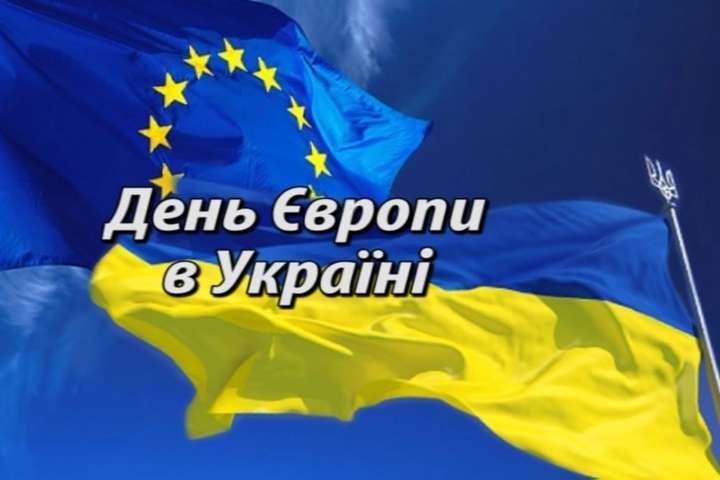 ЄВРОПЕЙСЬКИЙ КАЛЕЙДОСКОП
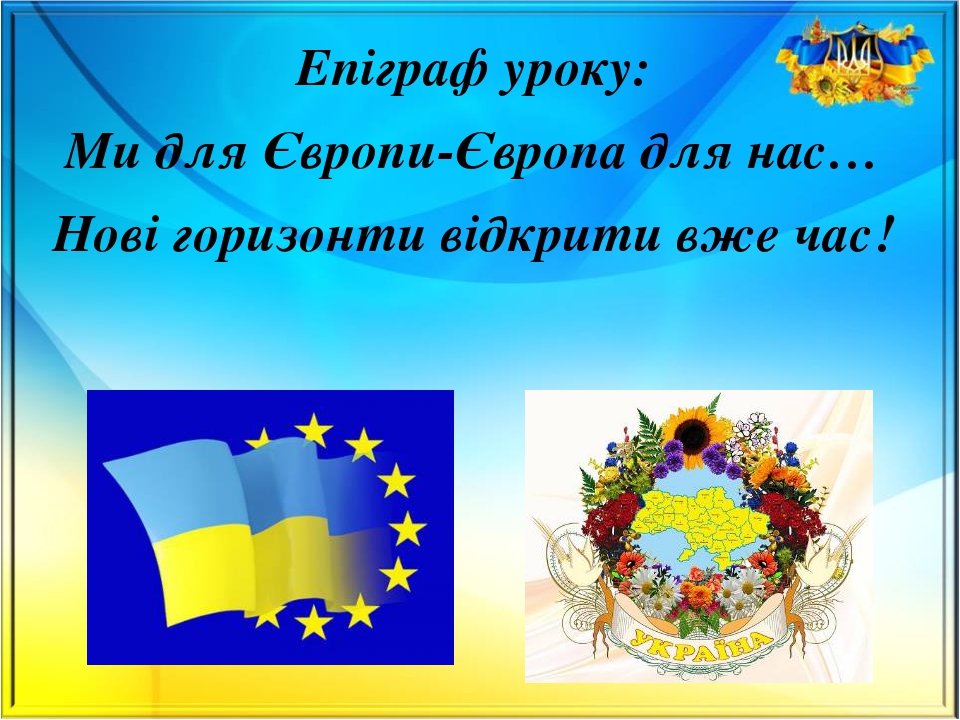 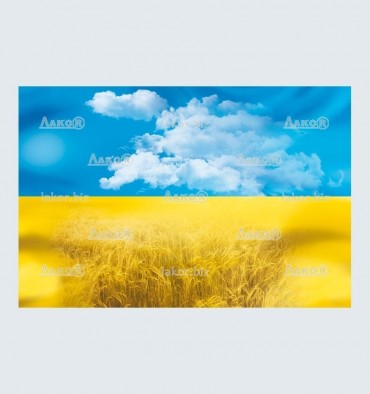 Хто такий Роберт Шуман та в чому полягає його історична роль?
Уперше ідея про утворення ЄС прозвучала 9 травня 1950 р. у промові міністра закордонних справ Франції Роберта Шумана, який виступив із планом об’єднання вугільної та металургійної промисловості країн Європи. Тож з 1985 року 9 травня, згідно рішення Європейської Ради країн Євросоюзу, святкується як День Європи – день оголошення інтеграційного «плану Шумана».
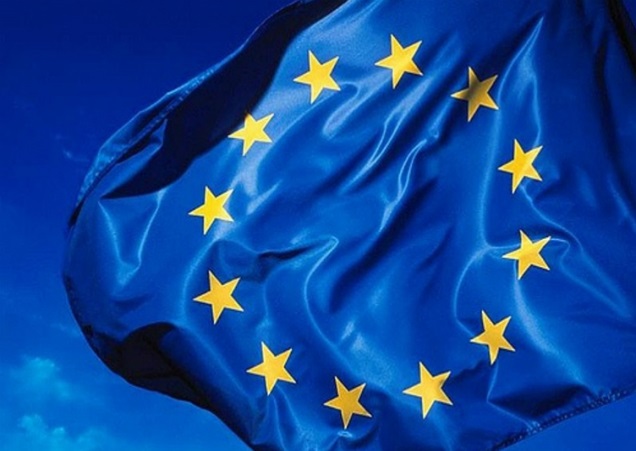 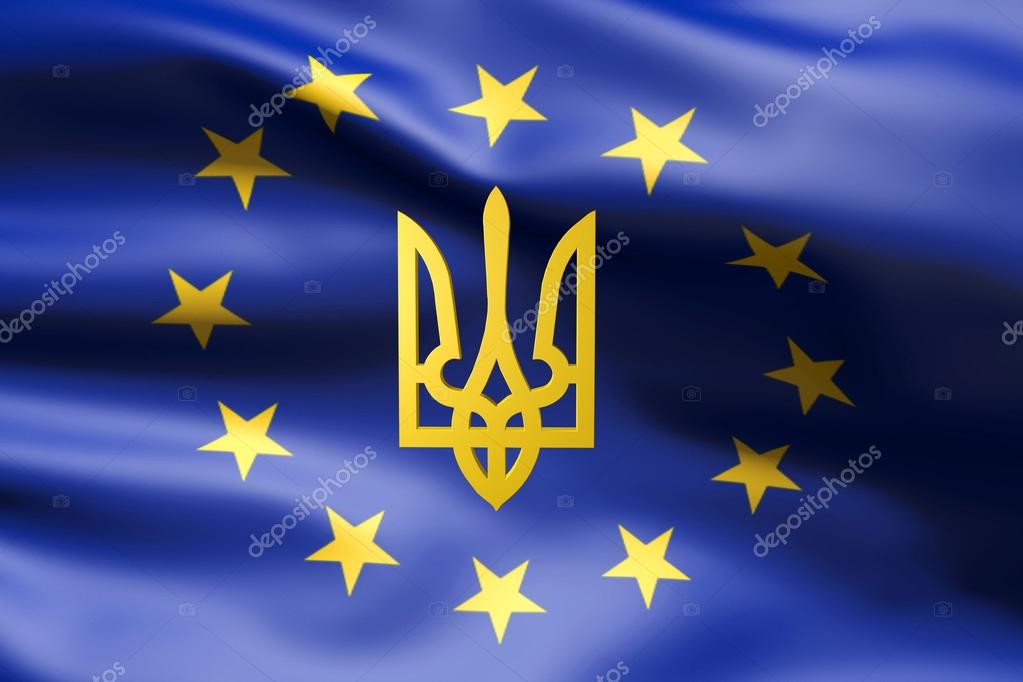 СВЯТО ЄВРОПИ В УКРАЇНІ
В Україні щорічно у третю суботу травня з 2003 року. 
Свято було встановлено в Україні «…враховуючи стратегічний курс України на європейську інтеграцію…» згідно з Указом Президента України «Про День Європи» від 19 квітня 2003 р. № 339/2003.
В 2019 р. День Європи в Україні припадає на 18 травня.
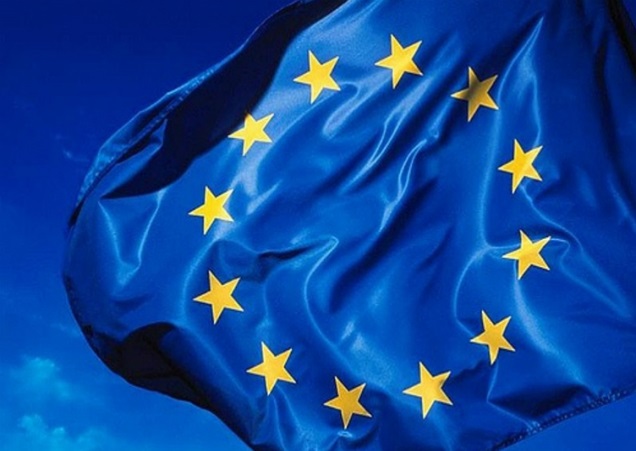 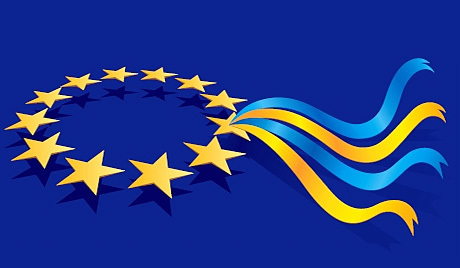 ГЕОГРАФІЧНИЙ ЦЕНТР ЄВРОПИ В УКРАЇНІ
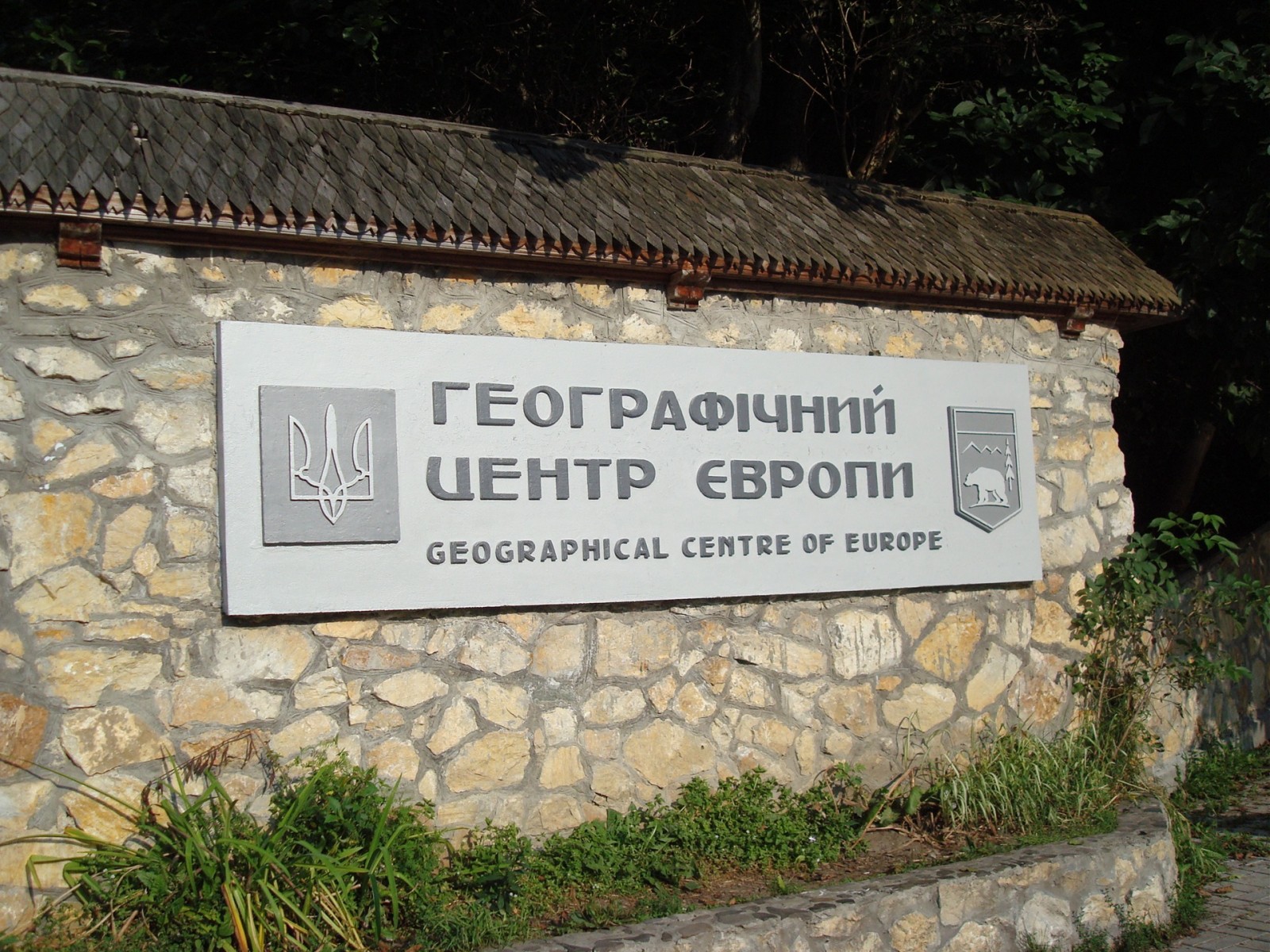 ГОЛОВНОЮ МЕТОЮ ВІДЗНАЧЕННЯ В УКРАЇНІ ДНЯ ЄВРОПИ Є:
формування позитивної громадської думки щодо євроінтеграційного курсу України;
ознайомлення якомога ширшого кола громадськості з європейськими цінностями та традиціями;
популяризація загального європейського культурного надбання серед громадськості, зокрема, молоді;
залучення населення регіонів України до діяльності, пов’язаної з інтеграцією країни до ЄС.
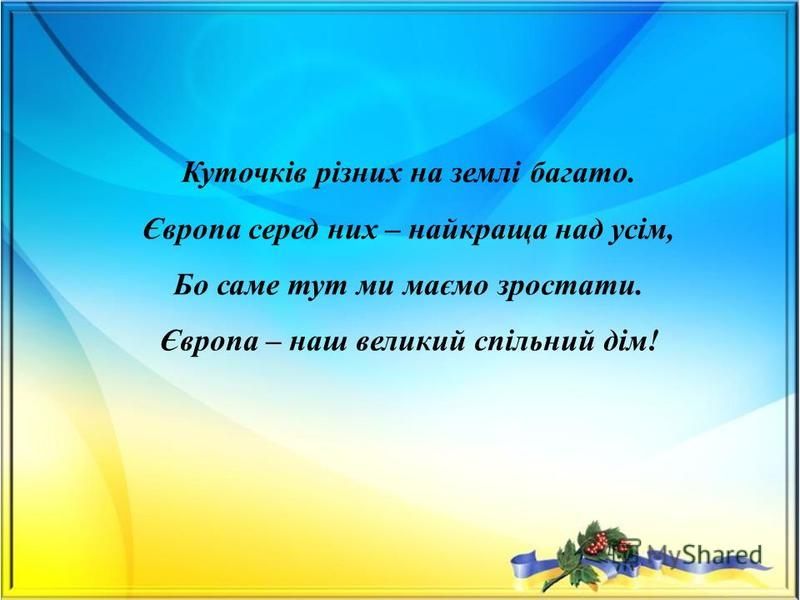 МИ, УКРАЇНЦІ, ЖИВЕМО В САМОМУ СЕРЦІ ЄВРОПИ І ВІДЧУВАЄМО СЕБЕ ЇЇ ЧАСТОЧКОЮ.
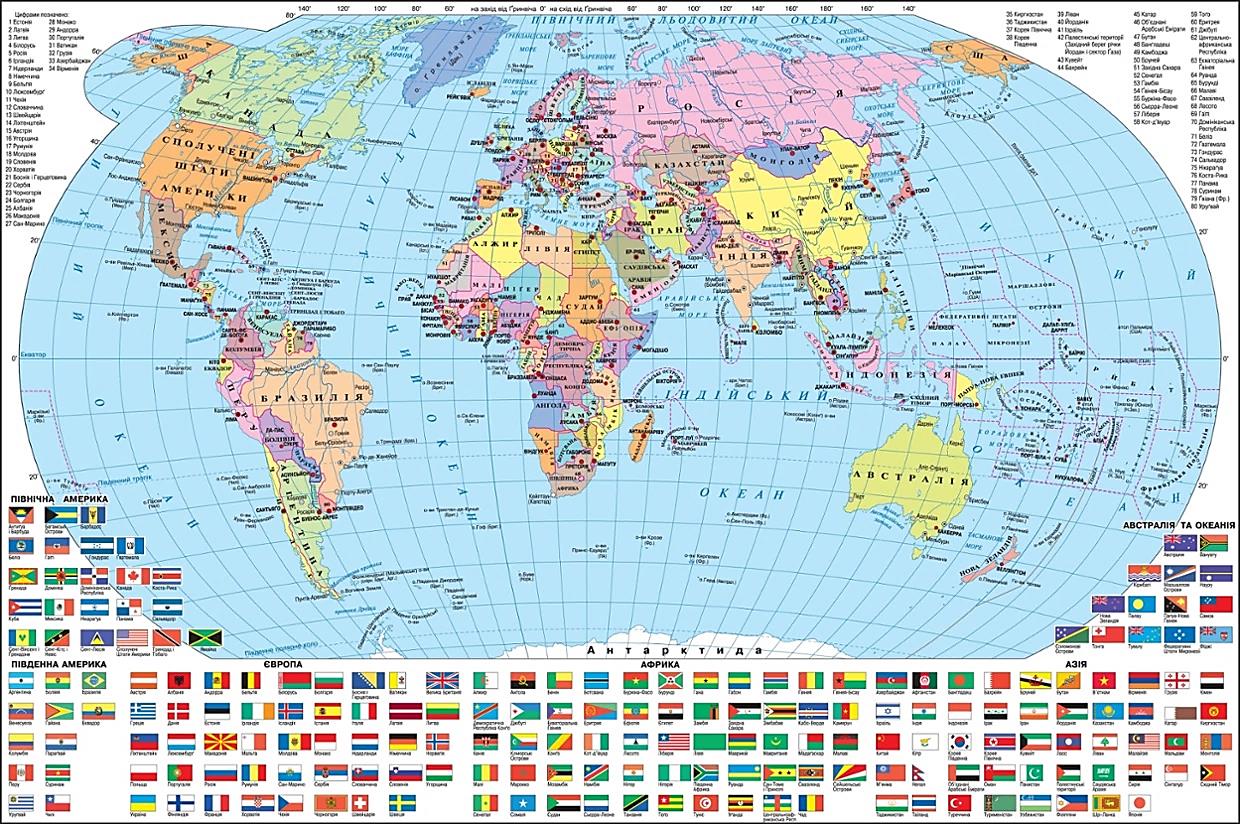 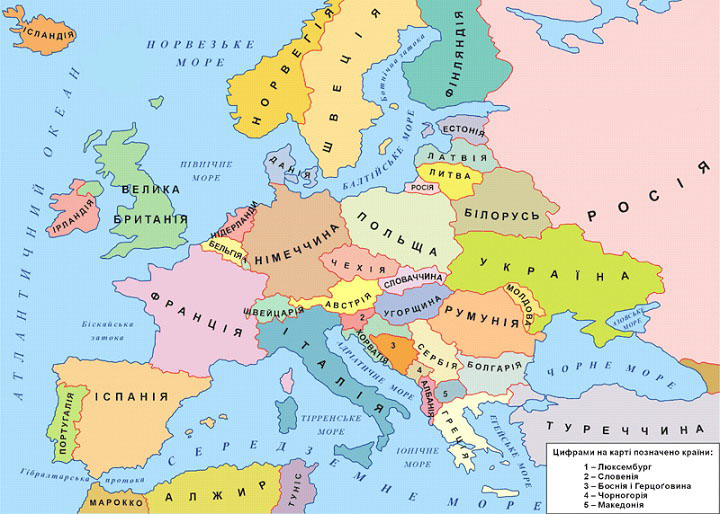 Країни Європи - 10,8 млн. км2
З них 750 тис. км2  займають острови
(44+1 залежна територія)
Гібралтар (Брит.)
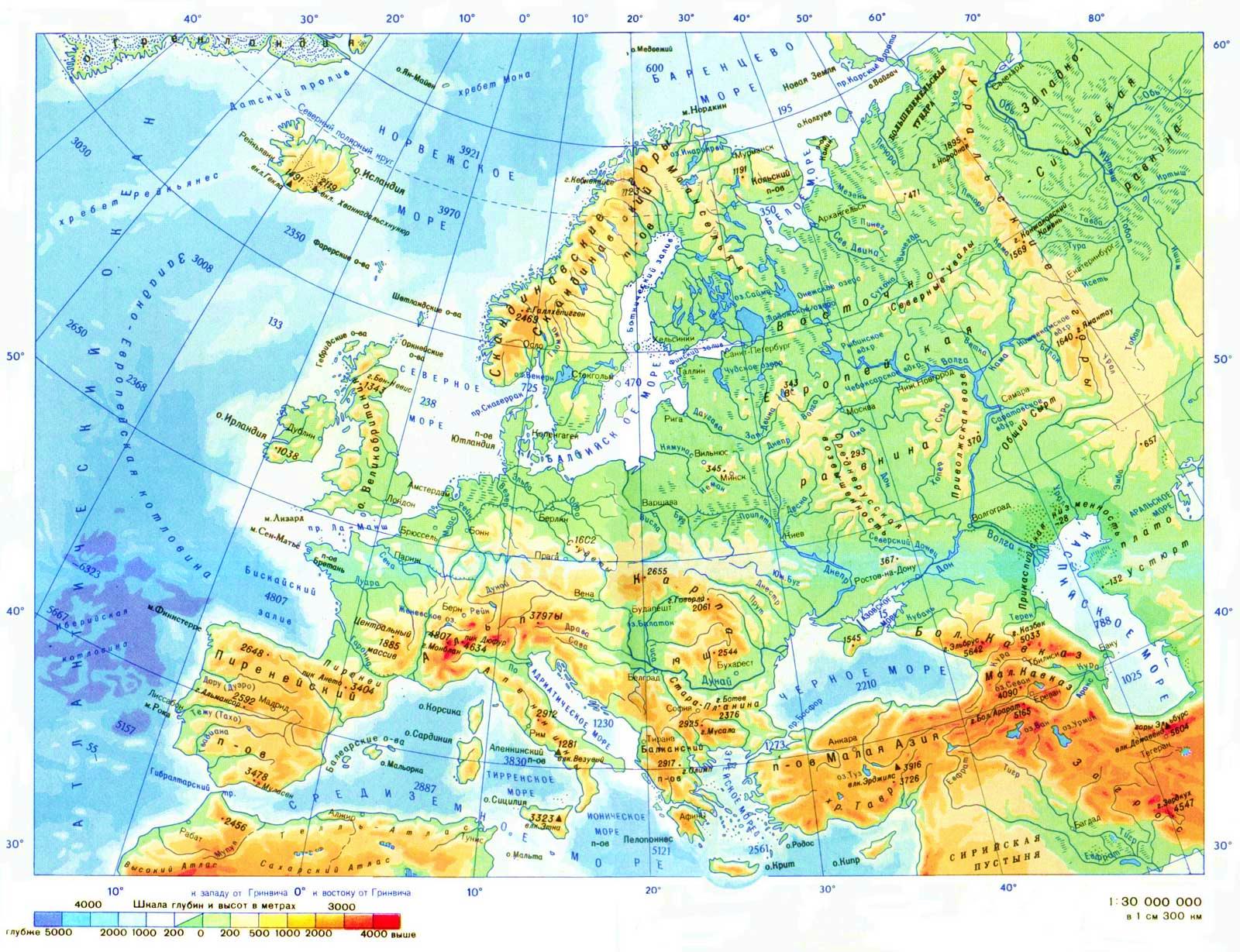 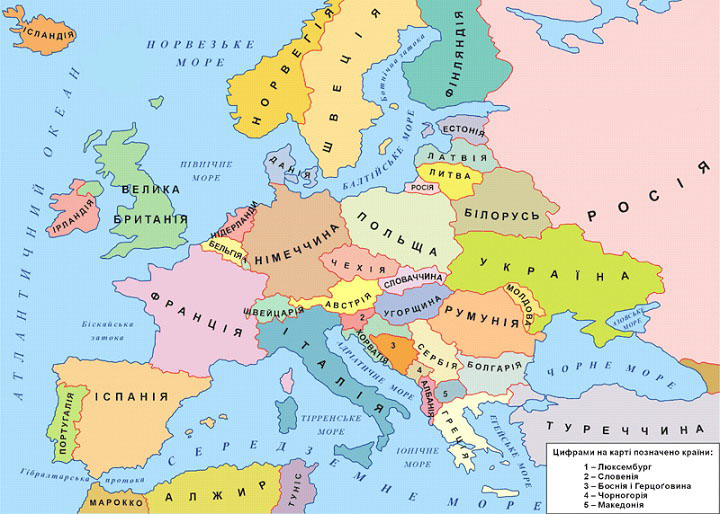 Населення Європи – 741 млн. осіб
Гібралтар (Брит.)
ЄВРОПА СЬОГОДНІ
Найбільша за площею країна                 Україна (603, 7 тис. км²)
Найбільша за населенням країна           Німеччина (82 млн. осіб)
Найменша країна                                     Ватикан (1000 осіб)
Найдавніша республіка                           Сан – Марино
Найбільше місто				Париж (105,4 км²)
Протекторат                                              Андорра
Монархій                                                   12
Республік                                                   32
ВІЗИТНА КАРТКА ЄВРОСОЮЗУ
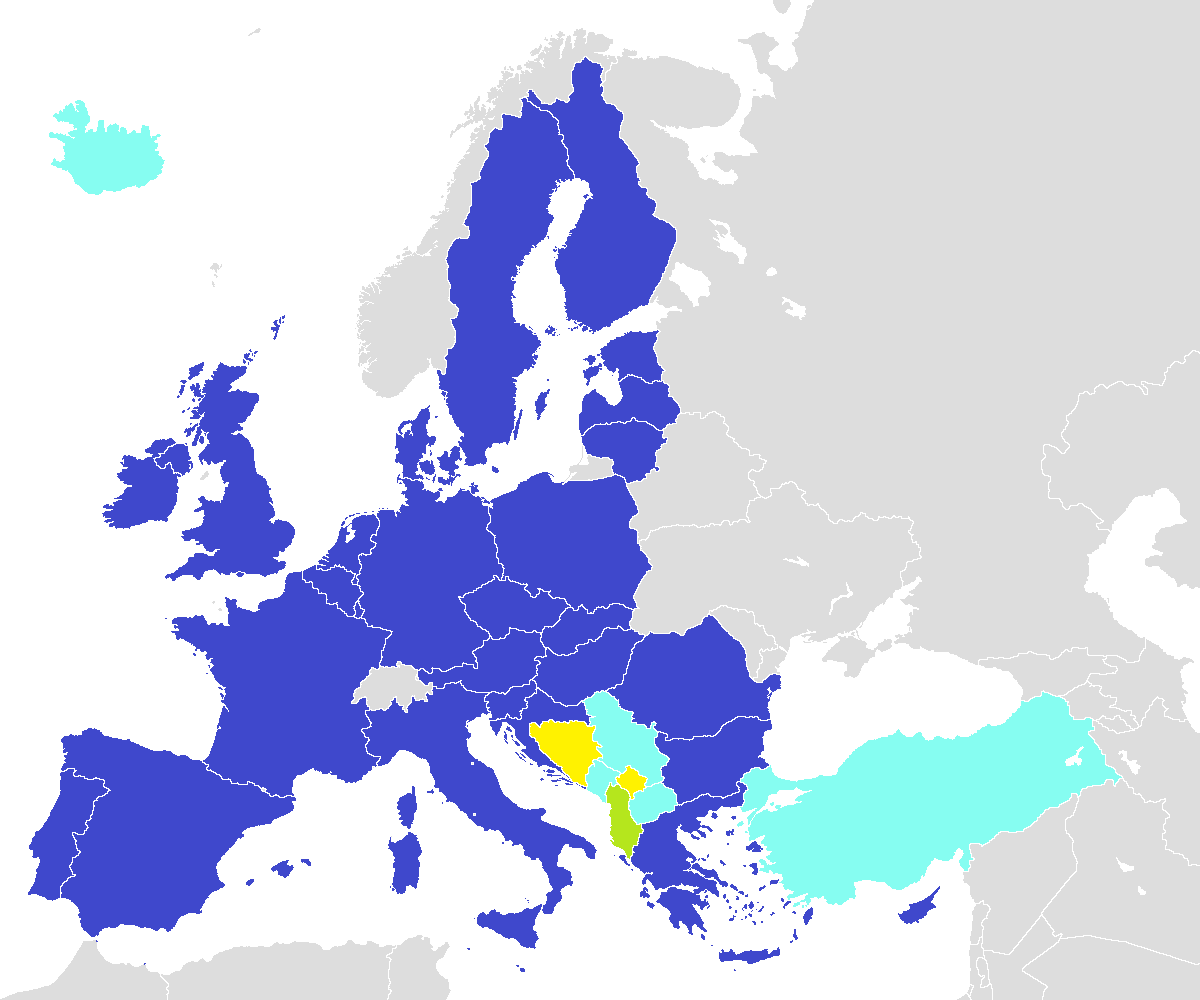 Європейський Союз — союз держав-членів Європейських Спільнот, створений згідно з Договором про Європейський Союз, підписаним в лютому 1992 року і чинним із  1 листопада 1993 р. 
Сьогодні в об'єднання входять 28 європейських держав з населенням понад 507 млн. людей. 
В ЄС запроваджується єдина валюта — євро, введена у 1999 році (запроваджена у 12 країнах).
Офіційна мова – 24 мови країн. 
Де-факто столицею Європейського Союзу є Брюссель.
ЧЛЕНИ ЄС
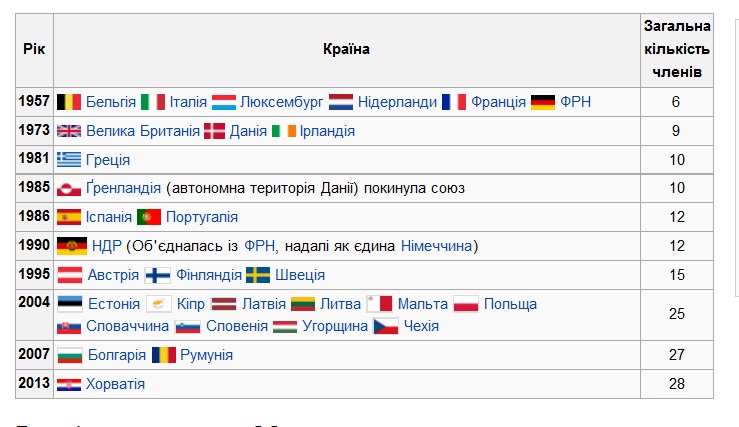 ПРАПОР ЄВРОПЕЙСЬКОГО СОЮЗУ
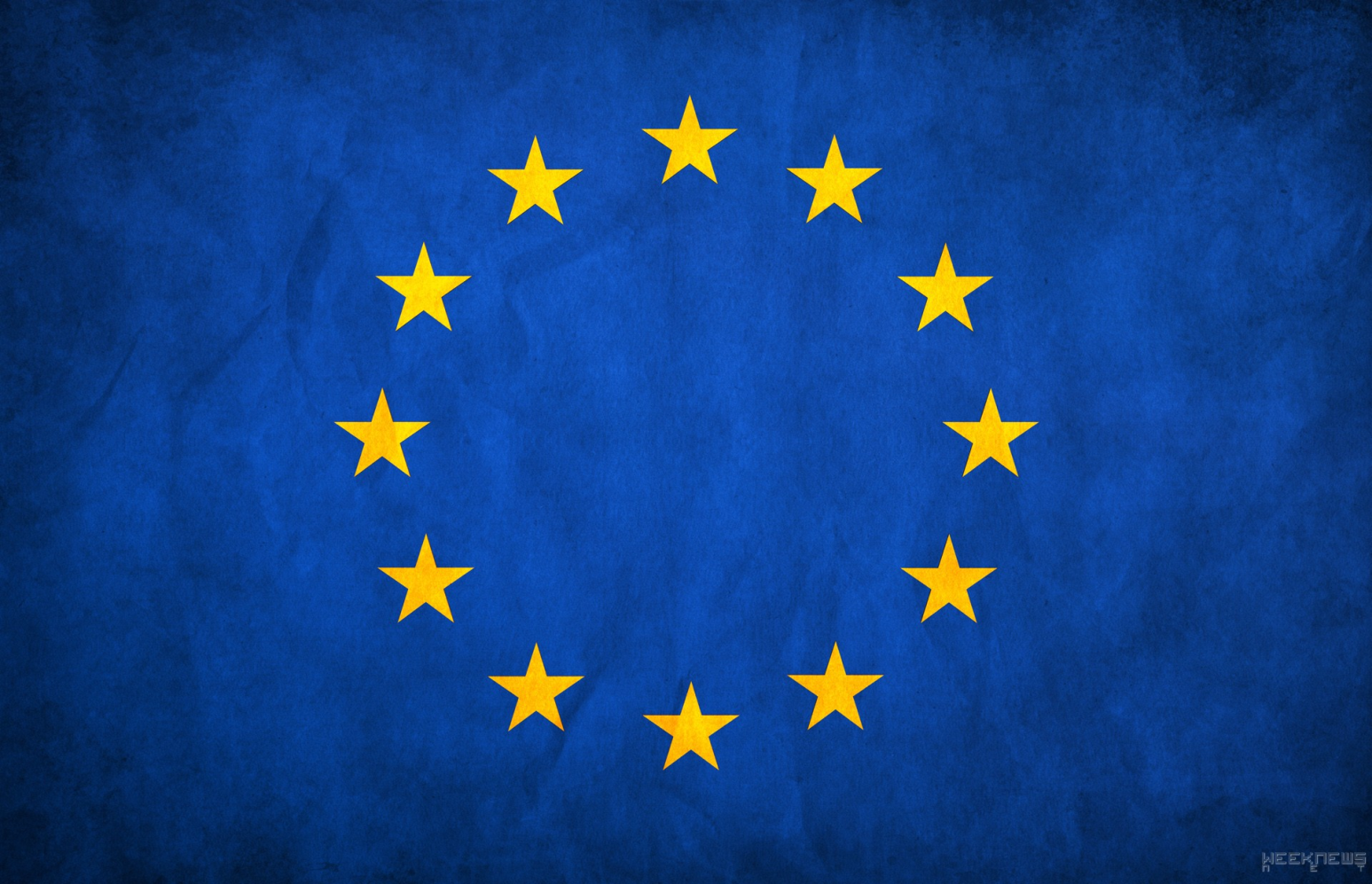 Історія створення прапору припадає на 1955 рік. 
На ньому сяє 12 золотих зірок, як символ довершеності, повноти та єдності.
Має блакитний колір.
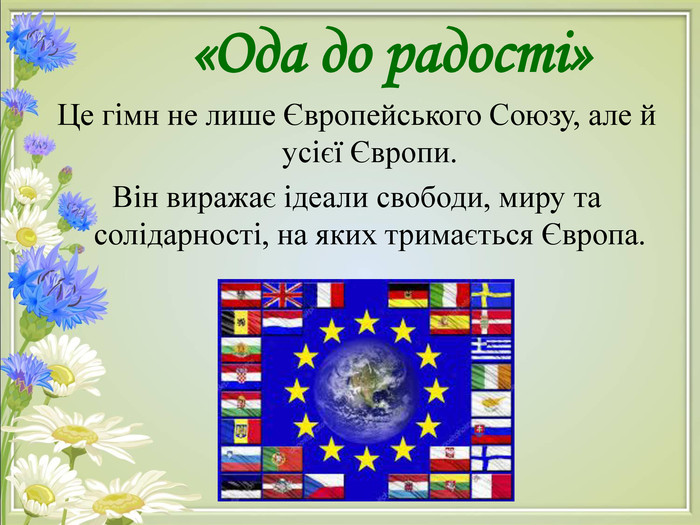 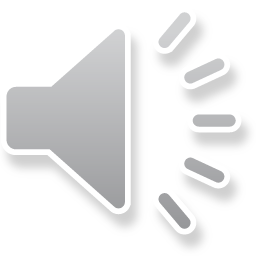 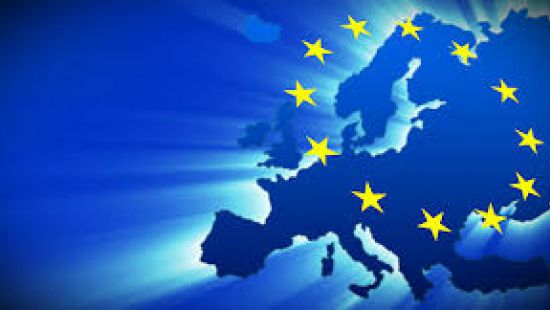 ЯК РОЗШИФРОВУЄТЬСЯ АБРІВЕАТУРА ЄС?
ЄВРОПЕЙСЬКИЙ СОЮЗ
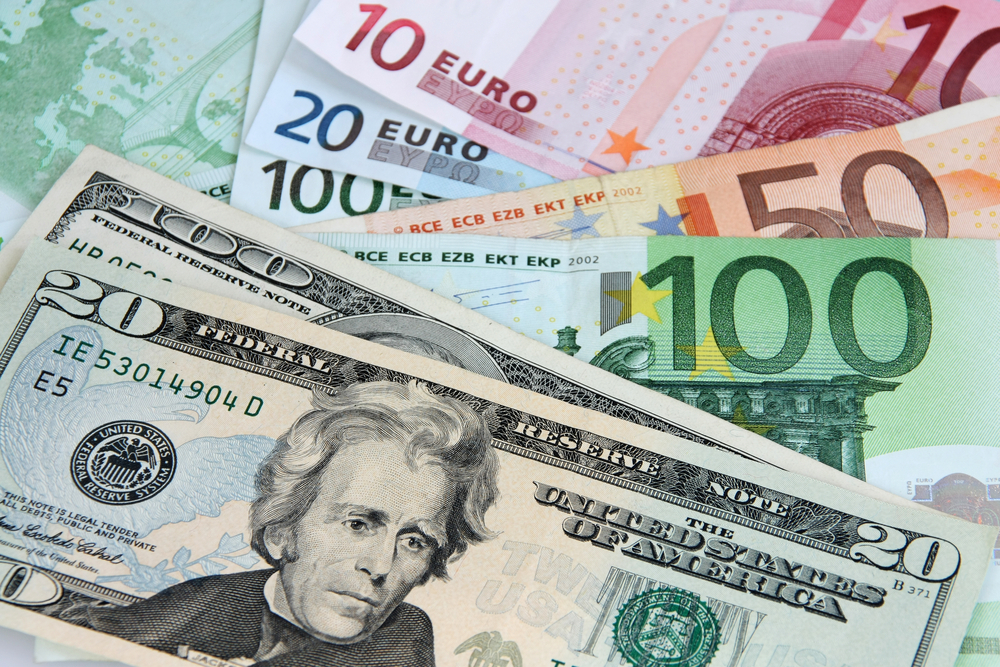 ЯКА ЄДИНА ГРОШОВА ОДИНИЦЯ ВВЕДЕНА У ЄС?
ЄВРО
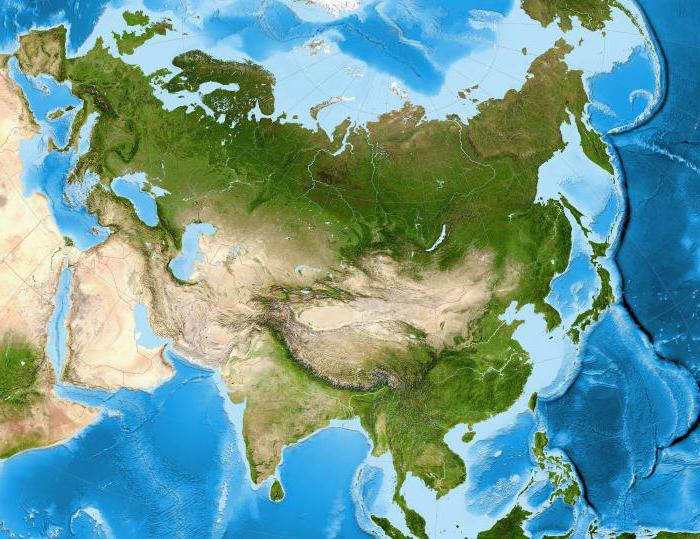 НА ЯКОМУ МАТЕРИКУ ЗНАХОДИТЬСЯ ЄВРОПА?
ЄВРАЗІЯ
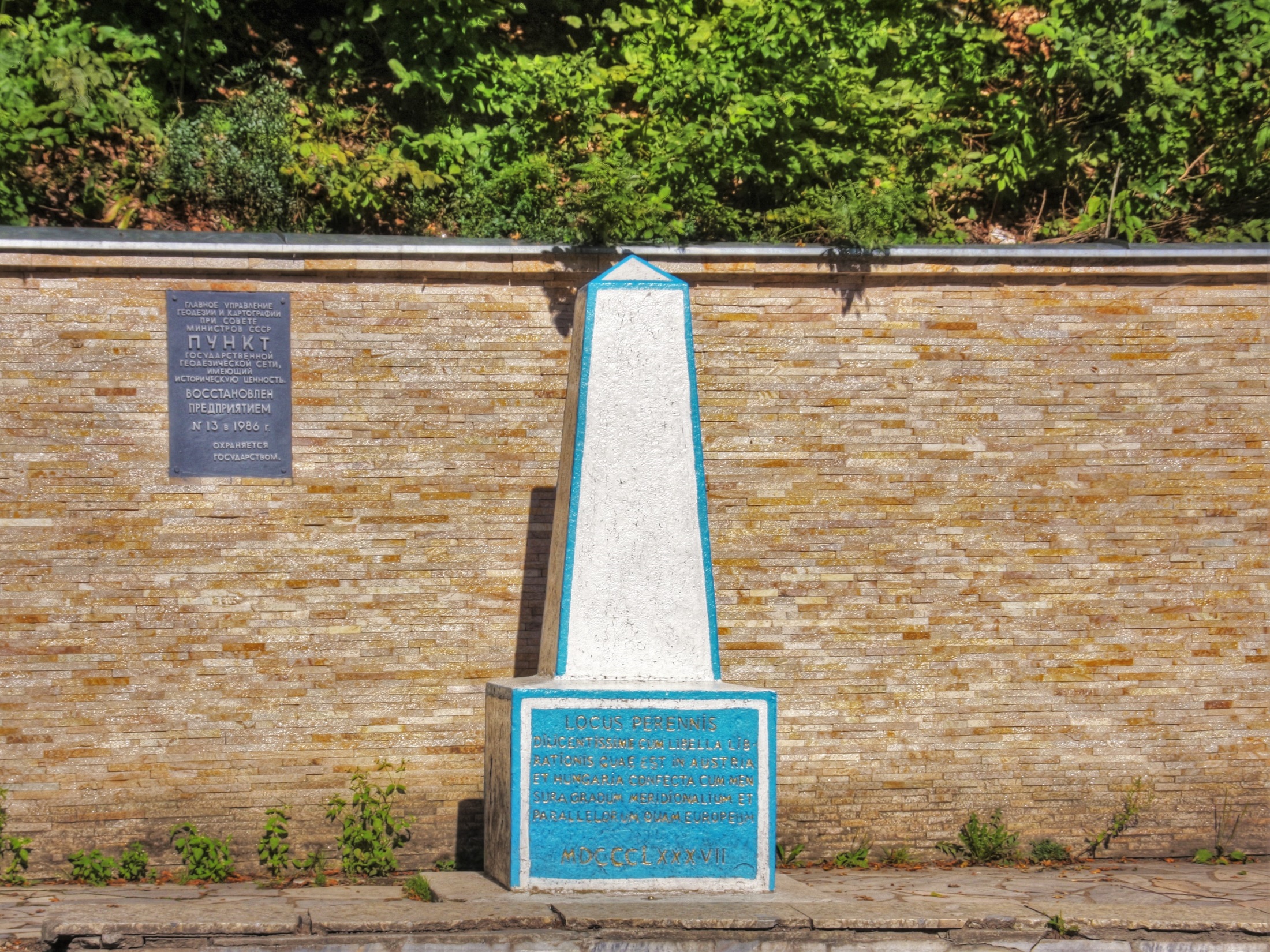 В ЯКІЙ КРАЇНІ ЗНАХОДИТЬСЯ ГЕОГРАФІЧНИЙ ЦЕНТР ЄВРОПИ?
УКРАЇНА
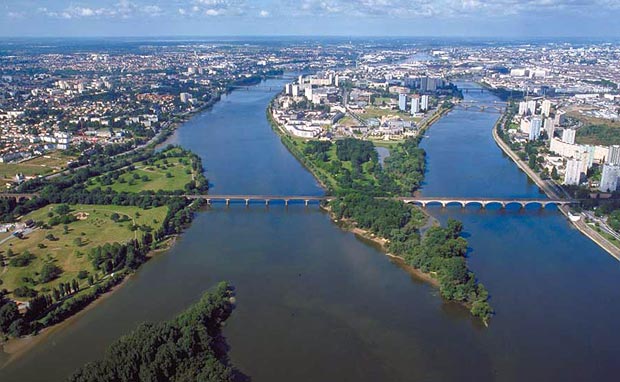 У ЯКІЙ КРАЇНІ ТЕЧЕ РІЧКА ЛУАРА?
ФРАНЦІЯ
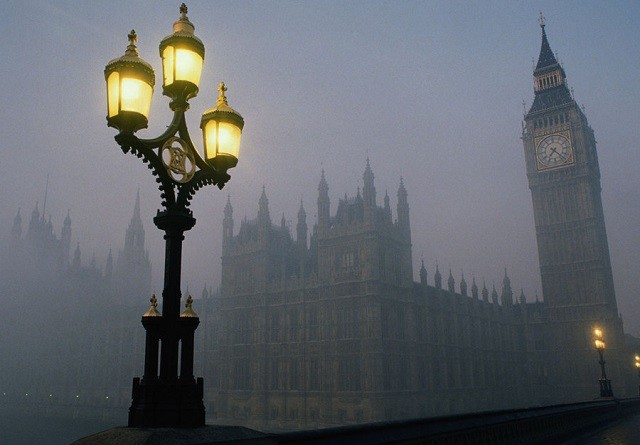 У ЯКІЙ КРАЇНІ ЧАСТО СТОЇТЬ ТУМАН ТА ПАДАЄ ДОЩ?
ВЕЛИКА БРИТАНІЯ
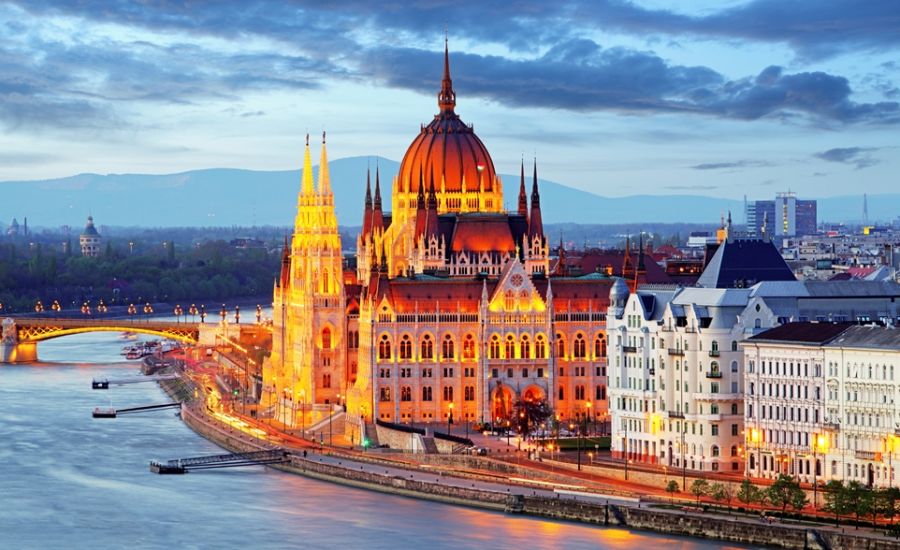 ЯК НАЗИВАЄТЬСЯ СТОЛИЦЯ УГОРЩИНИ?
БУДАПЕШТ
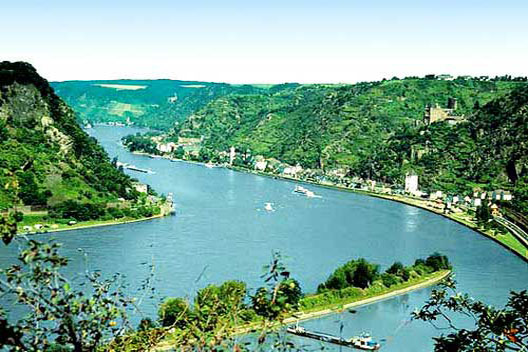 У ЯКІЙ КРАЇНІ ТЕЧЕ РІЧКА РЕЙН?
НІМЕЧЧИНА
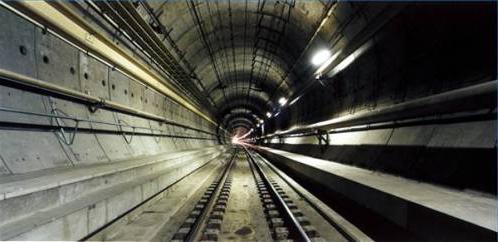 ЯКІ КРАЇНИ ОБ’ЄДНУЮТЬ ЄВРОТУНЕЛЬ?
ФРАНЦІЯ І ВЕЛИКОБРИТАНІЯ
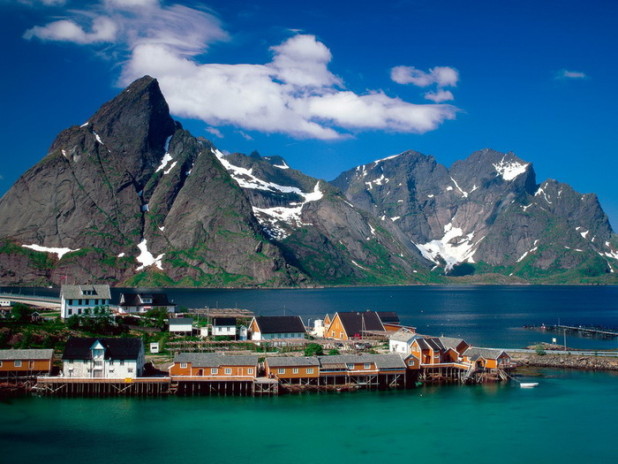 ЯК НАЗИВАЄТЬСЯ СТОЛИЦЯ ФІНЛЯНДІЇ?
ГЕЛЬСІНКІ
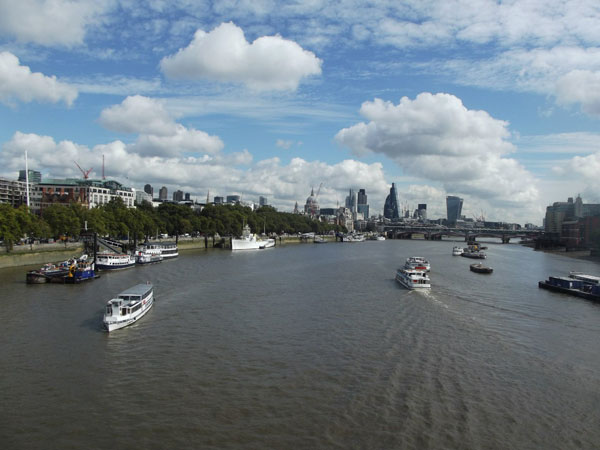 ЯКА РІКА ПРОТІКАЄ ЧЕРЕЗ ЛОНДОН?
ТЕМЗА
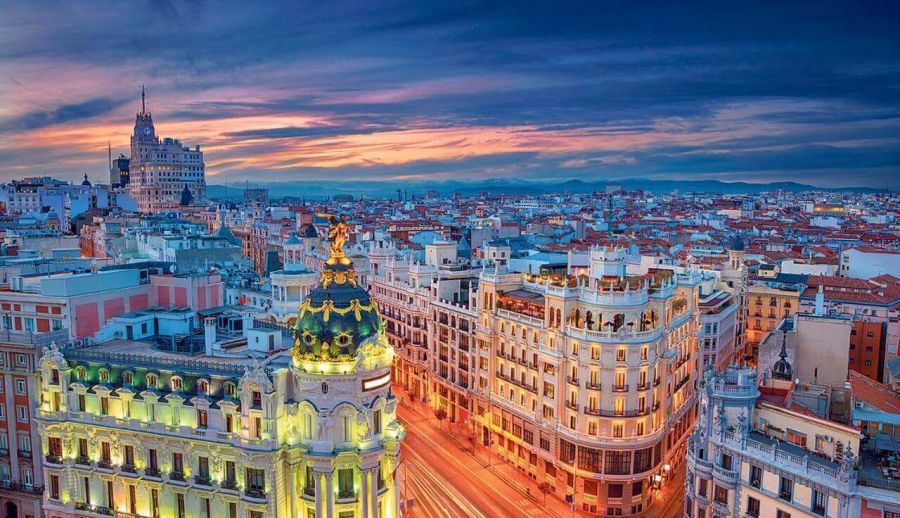 СТОЛИЦЯ ЯКОЇ КРАЇНИ НАЗИВАЄТЬСЯ МАДРИД?
ІСПАНІЯ
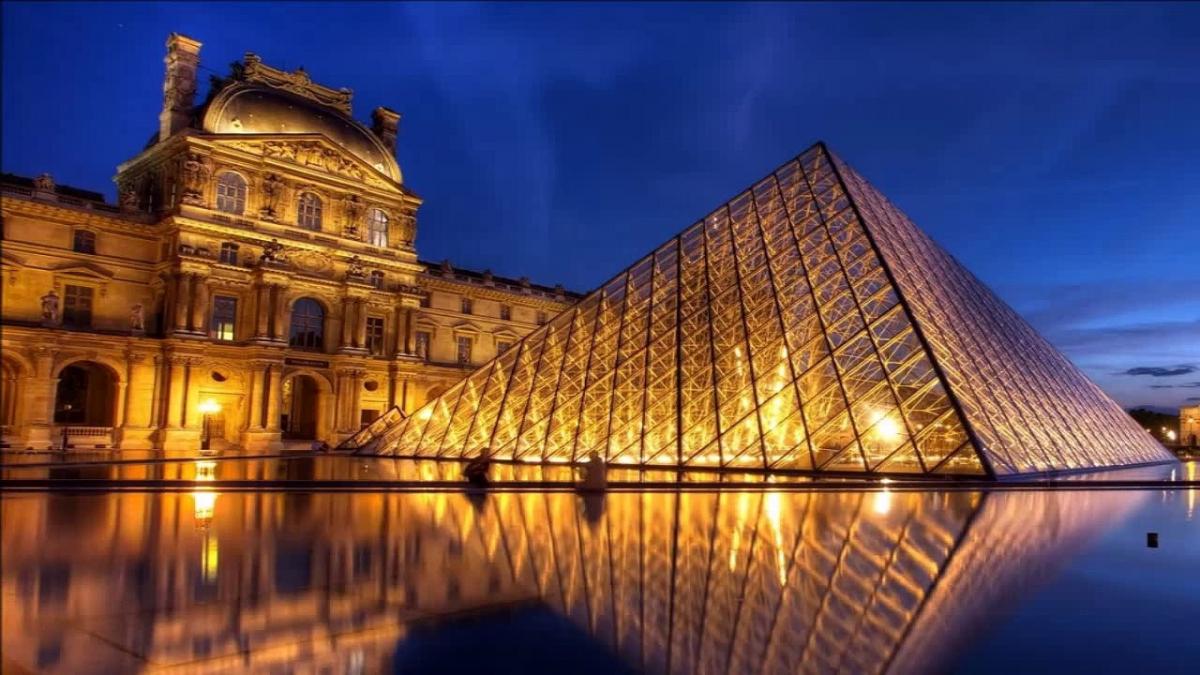 ЯКА КРАЇНА БУЛА БАТЬКІВЩИНОЮ НАПОЛЕОНА?
ФРАНЦІЯ
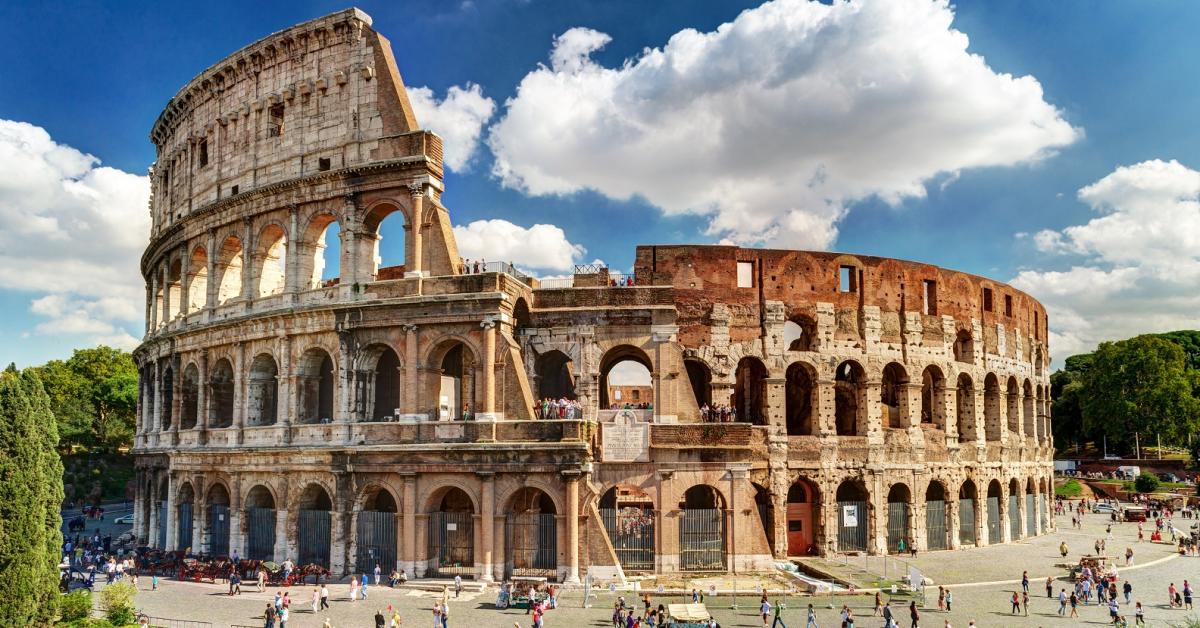 У ЯКОМУ МІСТІ ЗНАХОДИТЬСЯ КОЛІЗЕЙ?
ІТАЛІЯ
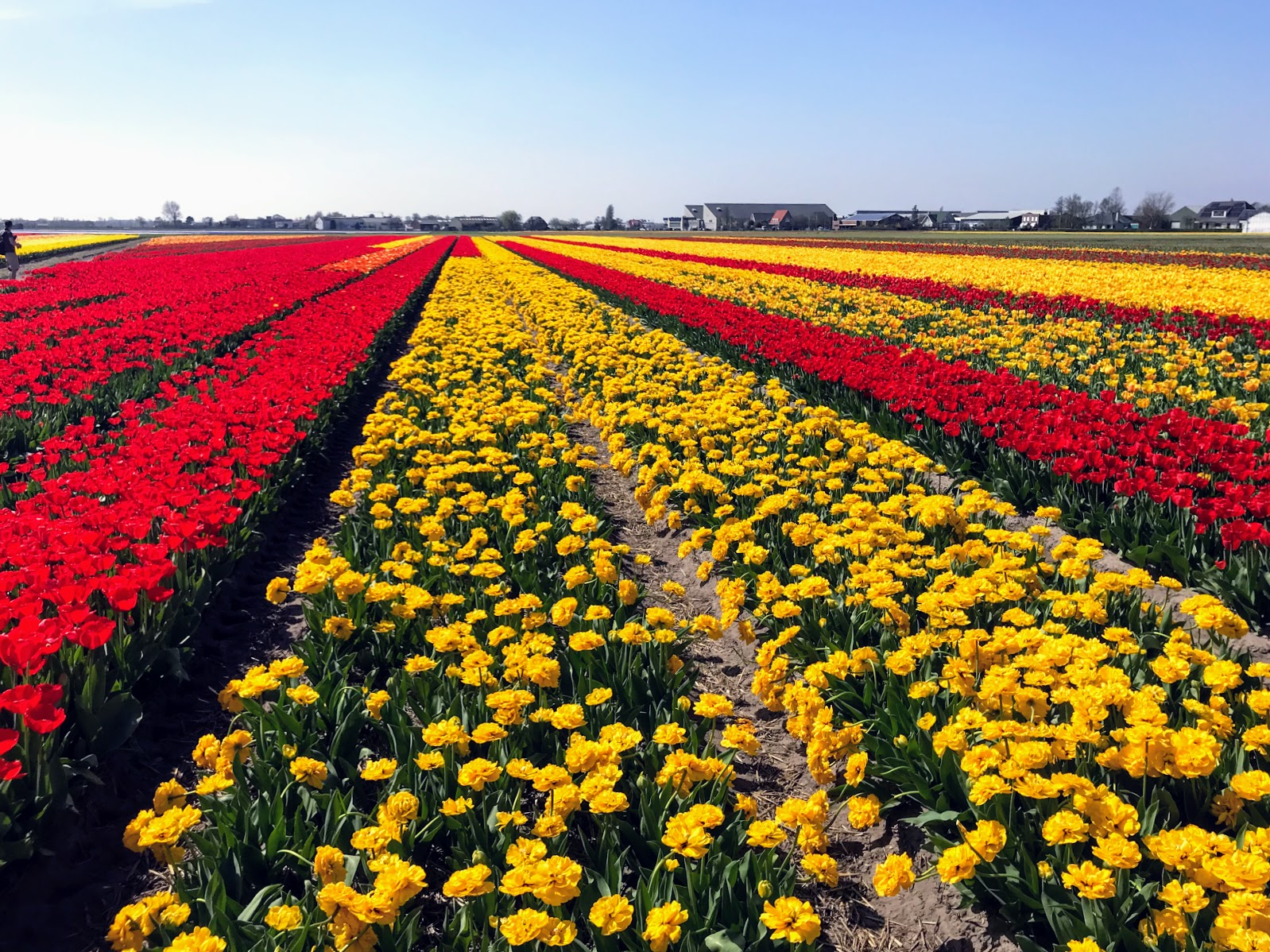 У ЯКІЙ КРАЇНІ ВИРОЩУЮТЬ ТЮЛЬПАНИ?
НІДЕРЛАНДИ
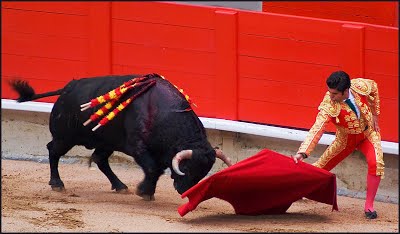 У ЯКІЙ КРАЇНІ ПРОВОДЯТЬСЯ БОЇ БИКІВ?
ІСПАНІЯ
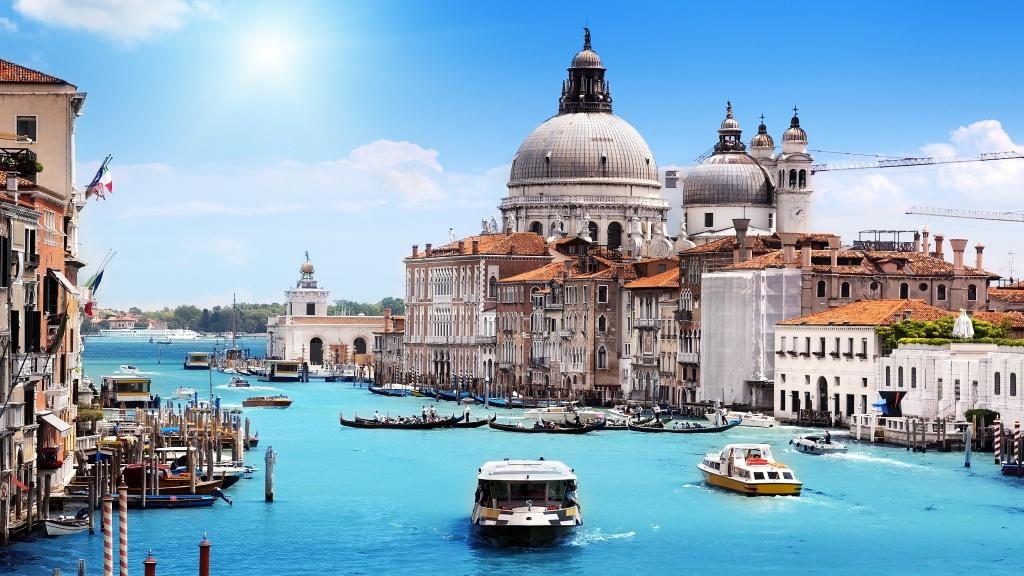 ЩО У ВЕНЕЦІЇ ЗАМІНЯЄ ВУЛИЦІ?
КАНАЛИ З ВОДОЮ
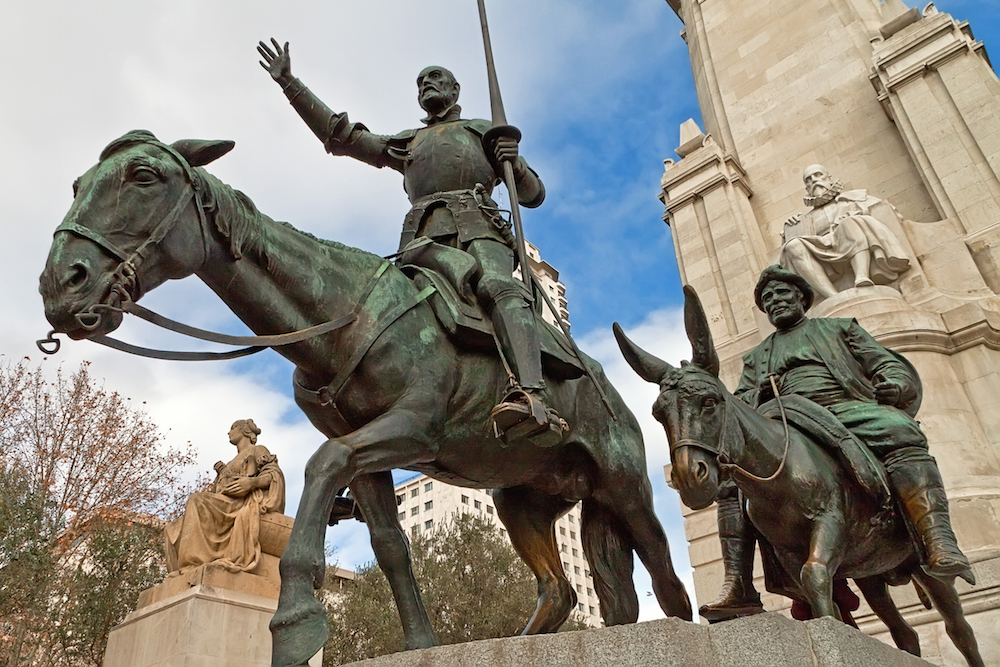 ПРО ЯКОГО ЛИЦЯРЯ-НЕВДАХУ РОЗПОВІВ СВІТУ ІСПАНСЬКИЙ ПИСЬМЕННИК СЕРВАНТЕС?
ДОН КІХОТ
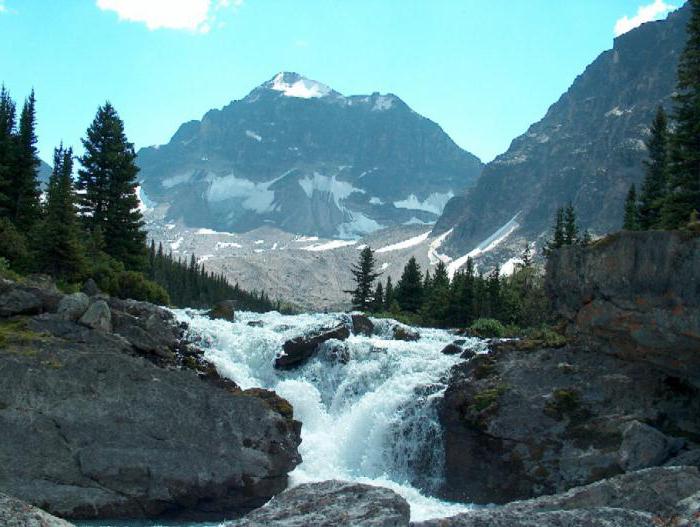 НА ЦІЙ ГОРІ, ЩО ЗНАХОДИТЬСЯ В ГРЕЦІЇ, ЗА ЛЕГЕНДОЮ ЖИЛИ ДАВНЬОГРЕЦЬКІ БОГИ?
ОЛІМП
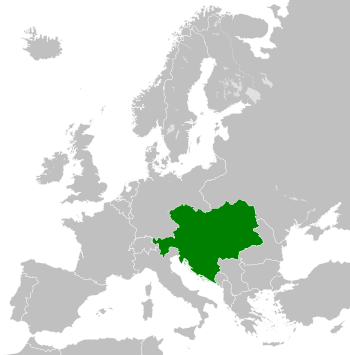 ЦЕЙ ГОЛІВУДСЬКИЙ АКТОР ТА ГУБЕРНАТОР ШТАТУ КАЛІФОРНІЯ РОДОМ ІЗ АВСТРІЇ?
АРНОЛЬД ШВАРЦЕНЕГЕР
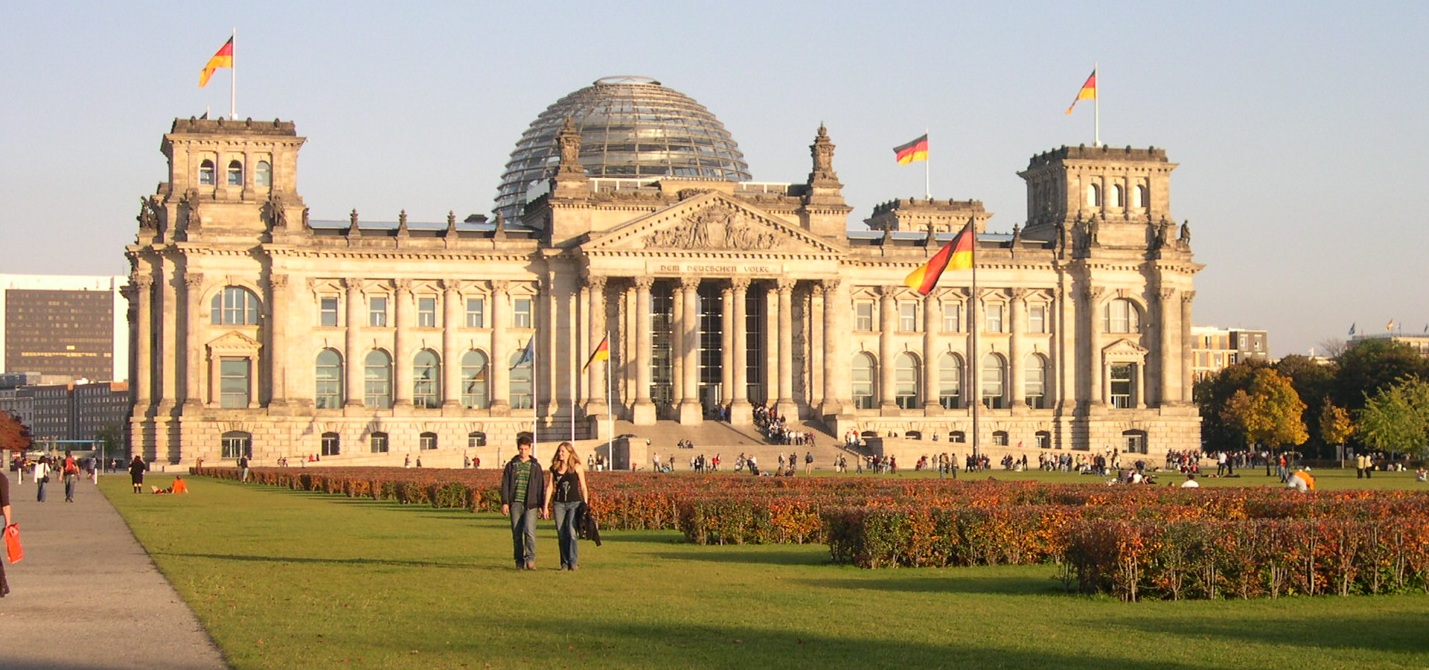 НАД ЦІЄЮ БЕРЛІНСЬКОЮ БУДІВЛЕЮ У ТРАВНІ 1945 РОКУ ПІДНЯЛИ РАДЯНСЬКИЙ ПРАПОР?
РЕЙХСТАГ
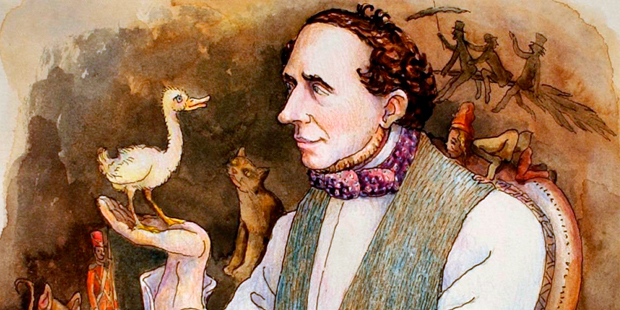 НАЙВІДОМІШИЙ ДАТСЬКИЙ КАЗКАР?
Г.К. АНДЕРСЕН
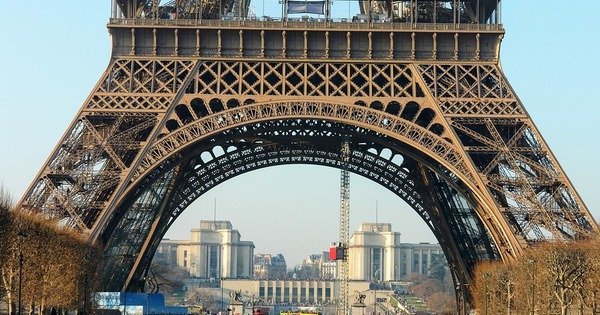 ЯКА НАЙВІДОМІША ТА НАЙВИЩА СПОРУДА ПАРИЖУ?
ЕЙФЕЛЕВА ВЕЖА
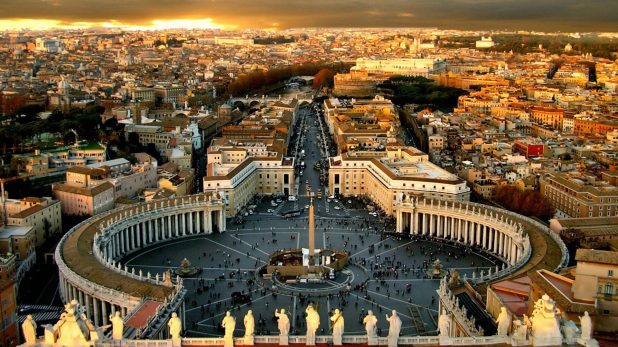 ЦЯ НЕВЕЛИКА КРАЇНА ПОВНІСТЮ ЗНАХОДИТЬСЯ НА ТЕРИТОРІЇ РИМУ?
ВАТИКАН
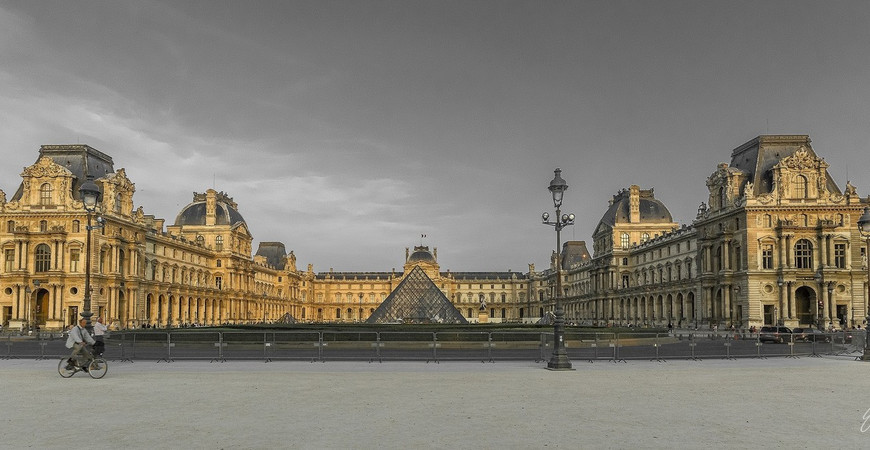 ЯК НАЗИВАЄТЬСЯ НАЙБІЛЬШИЙ ФРАНЦУЗЬКИЙ МУЗЕЙ
ЛУВР
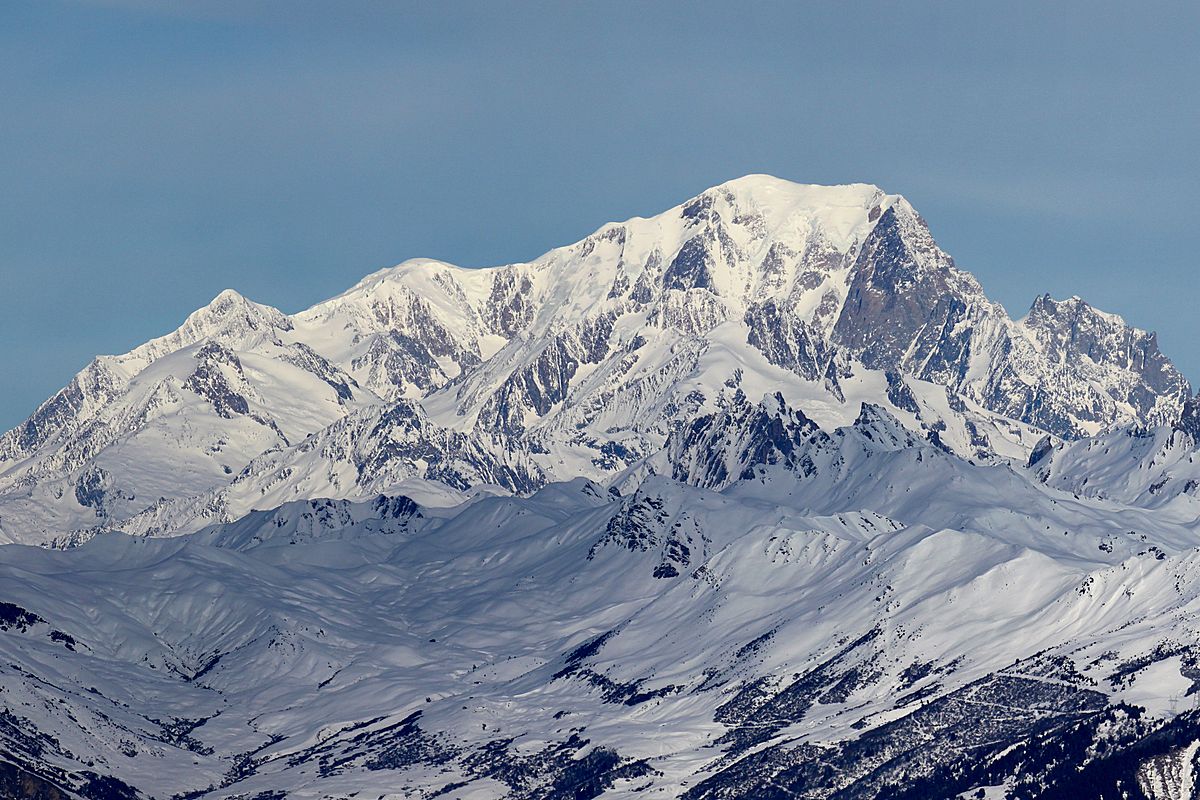 НАЙВИЩА ТОЧКА ЄВРОПИ?
МОНБЛАН